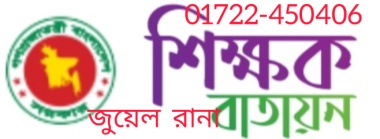 মাল্টিমিডিয়া ক্লাসে
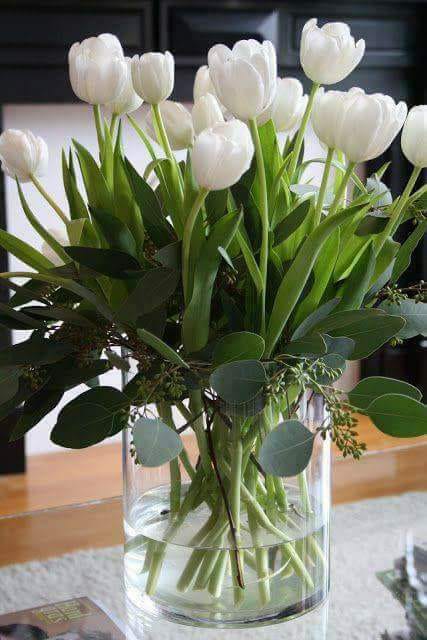 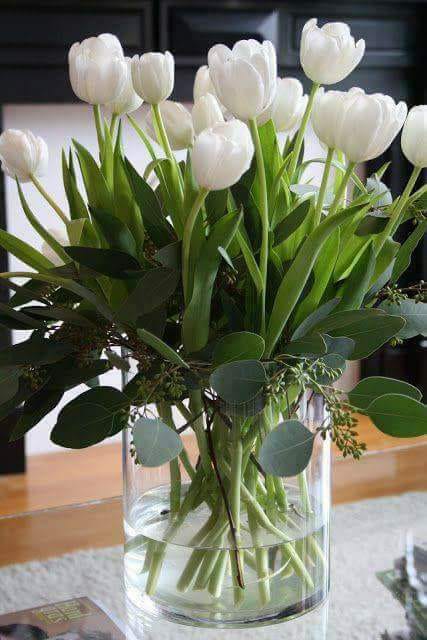 স্বা
গ
ত
ম
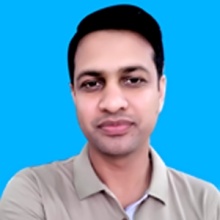 E-Mail: juelrana450@gmail.com
[Speaker Notes: পাঠ শিরোনাম ঘোষনা করার জন্য প্রথমে চিত্র দেখিয়ে শিক্ষার্থীদের প্রাসঙ্গিক প্রশ্ন করা যেতে পারে।]
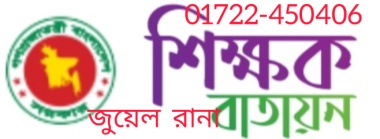 শিক্ষক পরিচিতি
জুয়েল রানা 
সহকারি শিক্ষক 
হতেয়া এইচ এইচ ইউ উচ্চ বিদ্যালয় 
সখীপুর, টাঙ্গাইল  
মোবাইলঃ ০১৭২২-৪৫০৪০৬
E-Mail: juelrana450@gmail.com
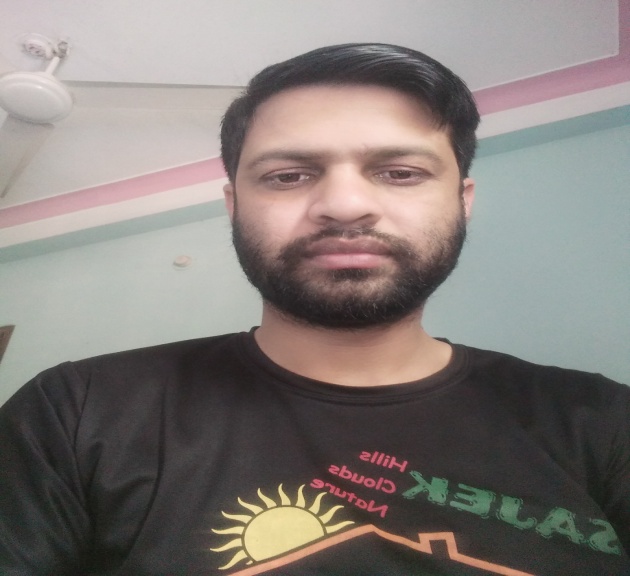 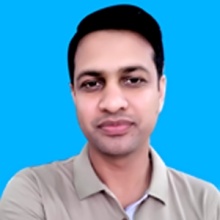 2
E-Mail: juelrana450@gmail.com
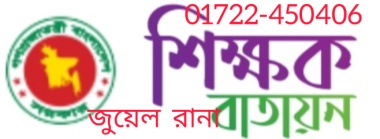 নিচের চিত্রগুলো লক্ষ কর
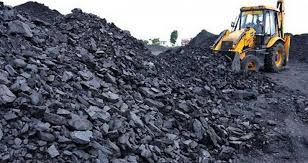 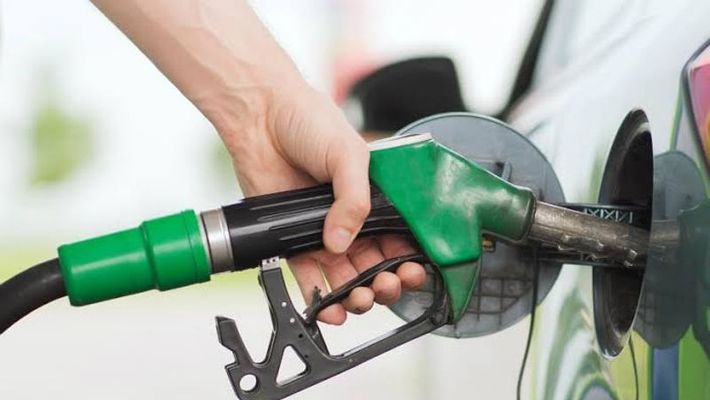 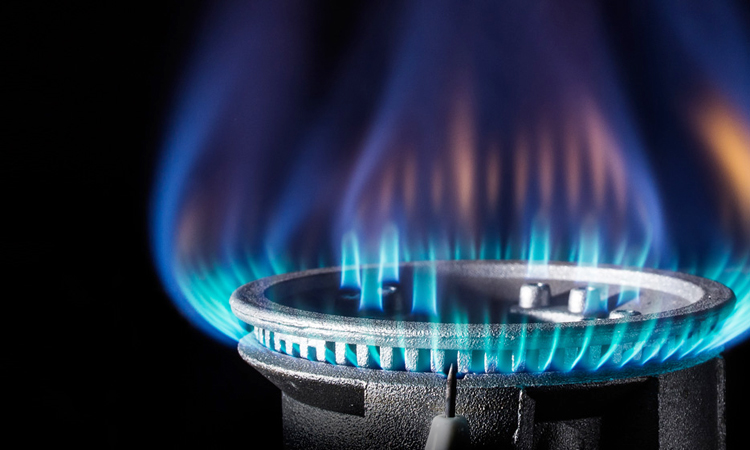 প্রাকৃতিক গ্যাস
কয়লা
পেট্রোল
চিত্রগুলো থেকে আমরা কি বুঝতে পারি?
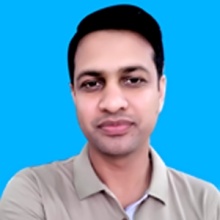 E-Mail: juelrana450@gmail.com
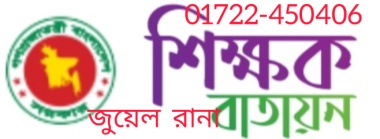 চিত্রগুলো লক্ষ কর
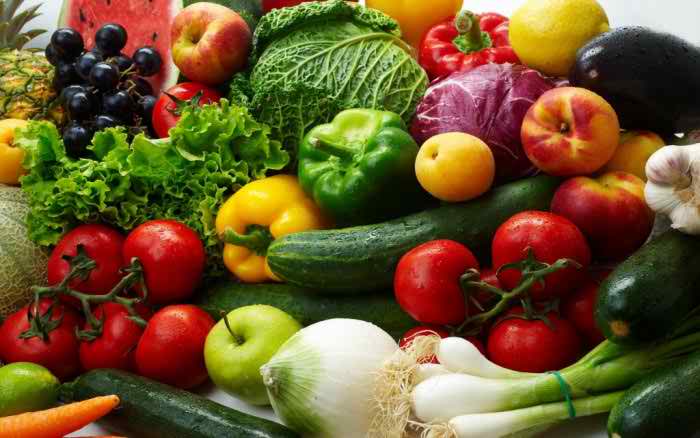 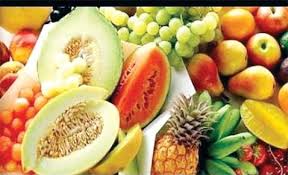 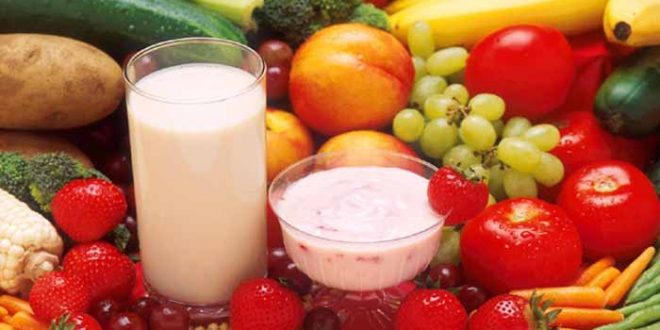 এই চিত্রগুলো আগের পেইজের চিত্রগুলোর সাথে কোথায় মিল রয়েছে?
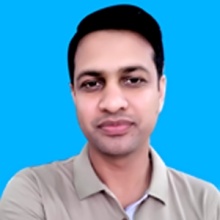 E-Mail: juelrana450@gmail.com
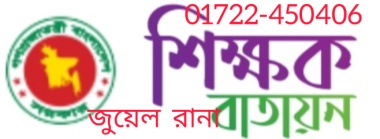 পাঠ শিরোনাম
খাদ্য ও পুষ্টি
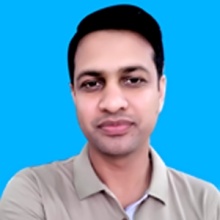 E-Mail: juelrana450@gmail.com
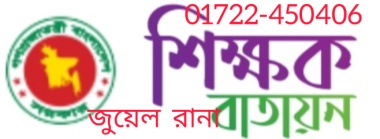 পাঠ পরিচিতি
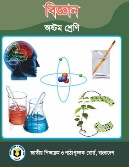 শ্রেণিঃ অষ্টম
বিষয়ঃ বিজ্ঞান
 অধ্যায়ঃ ত্রয়োদশ 
পাঠঃ ৪-৫
সময়ঃ ৪৫ মিনিট
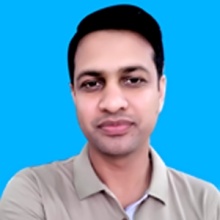 E-Mail: juelrana450@gmail.com
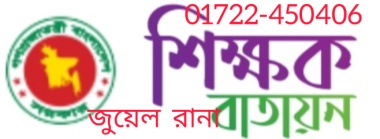 শিখনফল
১
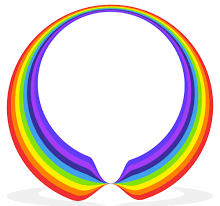 মৌল বিপাক কি?
২
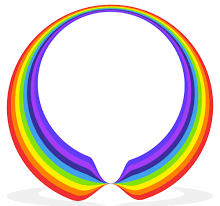 স্নেহ পদার্থ কি? কয় প্রকার।
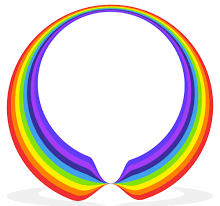 ৩
স্নেহ জাতীয় পদার্থে  দ্রবিণীয় ভিটামিন এর উৎস ব্যাখ্যা করতে পারবে।
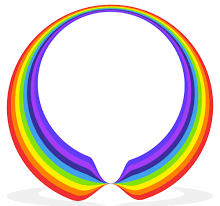 ৪
খাদ্য ক্যালরি ও কর্মশক্তি সম্পর্কে জানতে পারবে।
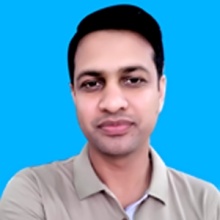 E-Mail: juelrana450@gmail.com
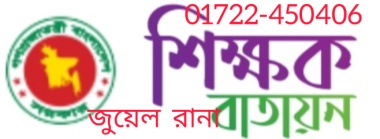 স্নেহ পদার্থ
স্নেহ পদার্থ কে শক্তি উৎপাদনকারি উপাদান বলা হয়। এতে কার্বন, হাইড্রোজেন, অক্সিজেনের পরিমান বেশি থাকে। স্নেহ পদার্থ ফ্যাটি এসিড ও গ্লিসারলের সমন্বয়ে গঠিত। স্নেহ পদার্থ পরিপাক হয়ে ফ্যাটি এসিড ও গ্লিসারলে পরিনত হয়। ফ্যাটি এসিড ও গ্লিসারল ক্ষুদ্রান্ত্রের ভিলাইয়ের ভিতর অবস্থিত লসিকা নালির মাধ্যমে শোষিত হয়। স্নেহ পদার্থে ২০ প্রকার চর্বি জাতীয় এসিড পাওয়া যায়।
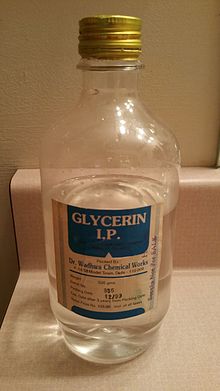 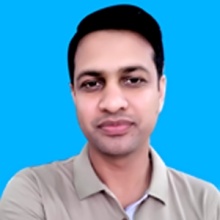 E-Mail: juelrana450@gmail.com
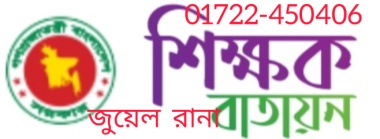 স্নেহ পদার্থ
স্নেহ পদার্থ বা চর্বি জাতীয় এসিড দুই প্রকার
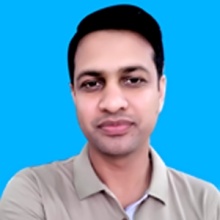 E-Mail: juelrana450@gmail.com
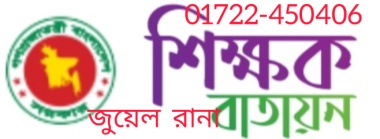 স্নেহ পদার্থ
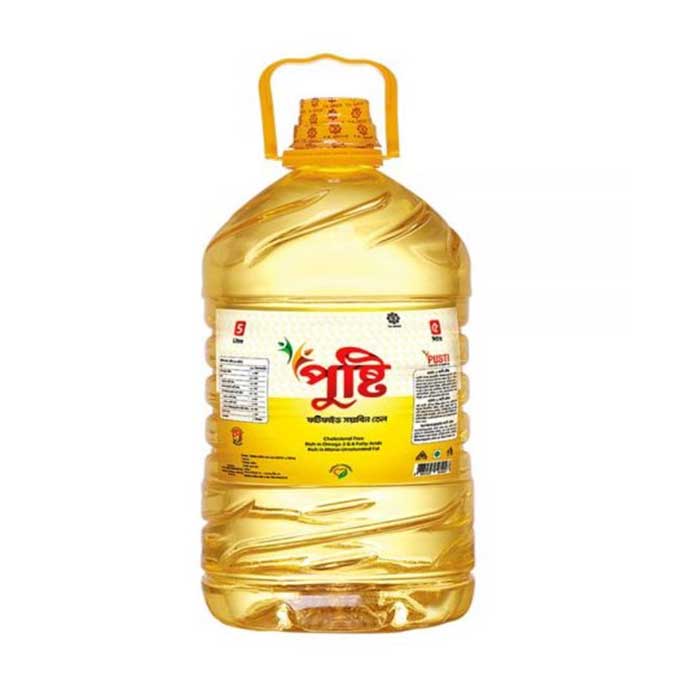 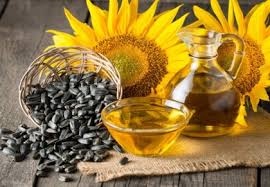 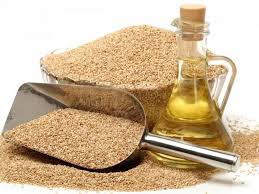 দেহে যকৃতের মধ্যে চর্বি জাতীয় এসিড তৈরি হয়। যকৃতের চর্বি জাতীয় এসিড তৈরির ক্ষমতা অত্যন্ত কম।  খাদ্যে স্নেহ পদার্থের পরিমান দ্বারা এর উপকারিতা যাচাই করা যায় না। যে স্নেহ জাতীয় খাদ্যে অসম্পৃক্ত চর্বি বেশি থাকে তা বেশি উপকারি। যেমনঃ সয়াবিন তৈল, তিলের তৈল, সূর্যমুখী তৈল। এছাড়াও মেয়নিজ, সালাদ ড্রেসিং, তেলের আচার ইত্যাদি উৎকৃষ্টতর স্নেহ জাতীয় খাদ্যের অন্তর্ভক্ত।
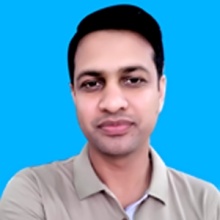 E-Mail: juelrana450@gmail.com
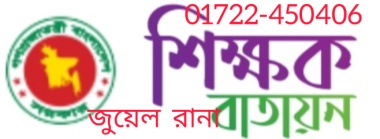 স্নেহ পদার্থ
যে সব খাদ্যে সম্পৃক্ত চর্বি জাতীয় এসিড বেশি থাকে সে সকল খাদ্যগুলোকে স্নেহ বহুল খাদ্য বলা হয়।
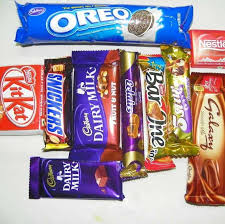 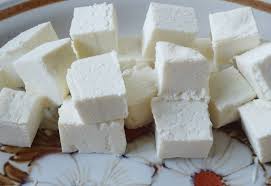 পনির
চকলেট
পুষ্টি বিজ্ঞানীদের মতে দৈনিক মোট শক্তির ২০%-৩০% শক্তি স্নেহ থেকে পাওয়া যায়।
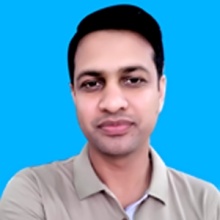 E-Mail: juelrana450@gmail.com
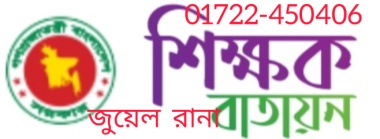 স্নেহ পদার্থ
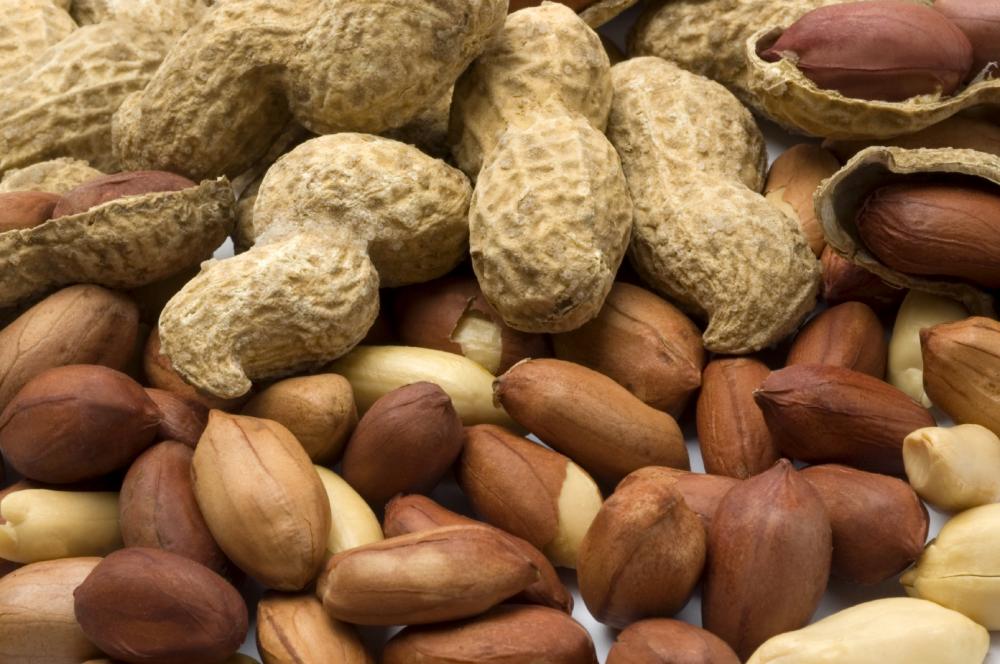 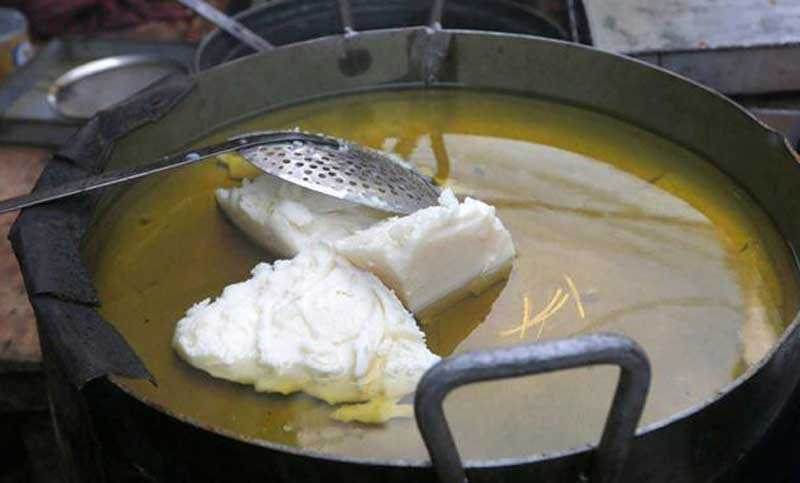 বাদাম
ডালডা
খাদ্যে স্নেহ পদার্থের অভাব ঘটলে দেহের চর্বিতে দ্রবণীয় ভিটামিনের অভাব পরিলক্ষিত হয় ফলে ভিটামিনের অভাবজনিত রোগ দেখা দেয়। যেমনঃ ত্বক শুষ্ক ও খসখসে হয়ে দেহের সৌন্দর্য নষ্ট করে, অত্যাবশ্যকীয় চর্বি জাতীয় এসিডের অভাবে শিশুদের একজিমা রোগ হয় ও বয়স্কদের চর্মরোগ প্রতিরোধের ক্ষমতা কমে যায়।
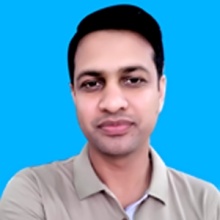 E-Mail: juelrana450@gmail.com
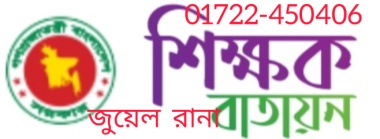 একক কাজ
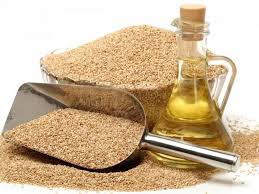 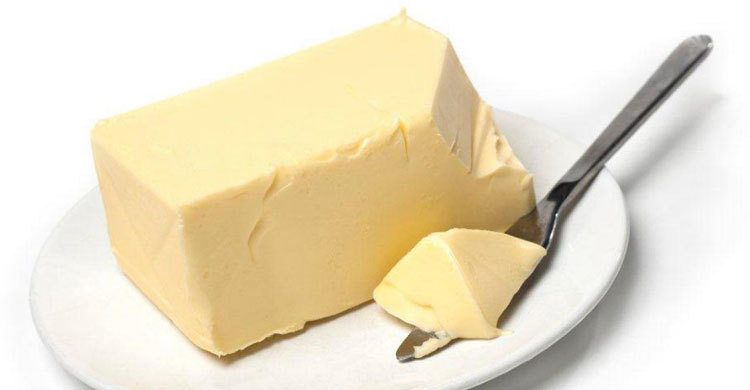 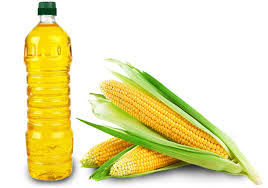 উপরের চিত্রগুলো নাম খাতায় লিখ
১ গ্রাম চর্বি থেকে কত কিলোক্যালরি শক্তি উৎপন্ন হয়?
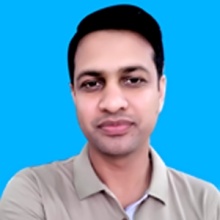 E-Mail: juelrana450@gmail.com
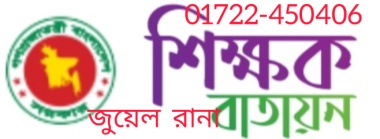 শিশু, নারী ও পুরুষের বিভিন্ন বয়সের দৈনিক ক্যালরি বরাদ্দ
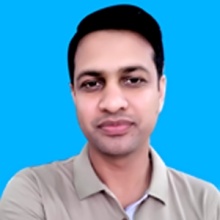 E-Mail: juelrana450@gmail.com
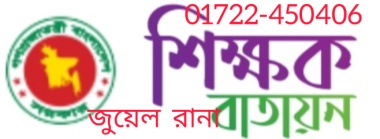 খাদ্য ক্যালরি ও কর্ম শক্তি
খাদ্য থেকে দেহের ভিতরে যে তাপ উৎপন্ন হয় তাকে ক্যালরিতে প্রকাশ করা হয়। ১০০০ ক্যালরিতে ১ কিলোক্যালরি। তাপশক্তি মাপের একক হলো কিলোক্যালরি।
আমাদের দেহে তিনভাবে শক্তি ব্যয় হয়। যথাঃ
 ১. দেহের অভ্যন্তরীণ কাজে বা মৌলবিপাকে 
 ২. পরিশ্রমের কাজে
৩. খাদ্যের প্রভাবে
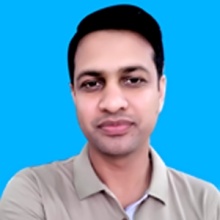 E-Mail: juelrana450@gmail.com
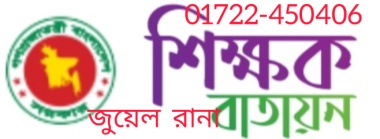 মূল্যায়ণ
যকৃতে
দেহের কোন অঙ্গে চর্বি জাতীয় এসিড তৈরি হয়?
ভুট্রার তেলে
অসম্পৃক্ত চর্বি জাতীয় এসিড বেশি পাওয়া যায় কোথায়?
বাদাম
একটি স্নেহ বহুল খাদ্যের নাম বল?
স্নেহ পদার্থে কত প্রকার চর্বি জাতীয় এসিড পাওয়া যায়?
২০ প্রকার
ফ্যাটি এসিড ও গ্লিসারল
স্নেহ পদার্থ কিসের সমন্বয়ে গঠিত?
দৈনিক মোট শক্তির কত ভাগ স্নেহ থেকে পাওয়া যায়?
২০%-৩০%
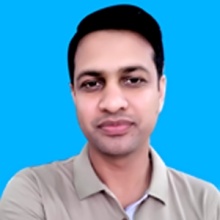 E-Mail: juelrana450@gmail.com
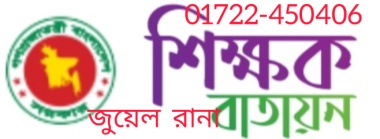 বাড়ির কাজ
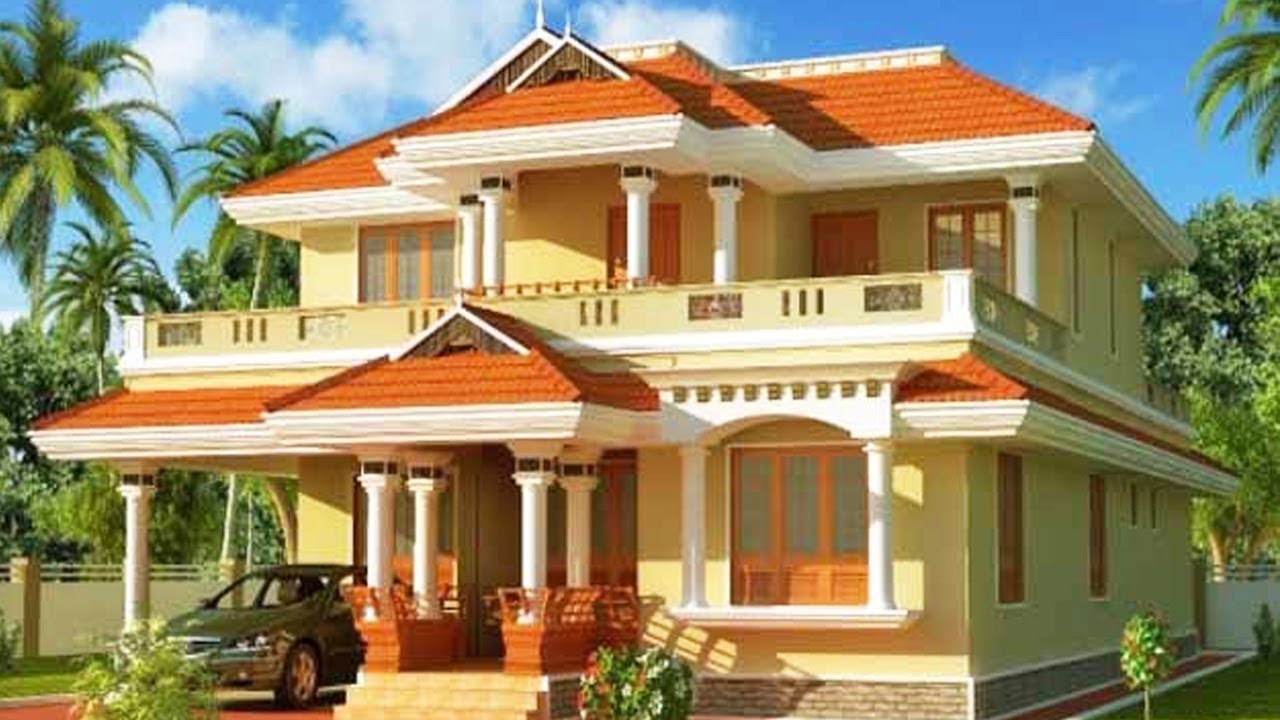 শিশু, নারী ও পুরুষের বিভিন্ন বয়সের দৈনিক ক্যালরি বরাদ্দের ছকটি পড়ে আসবে।
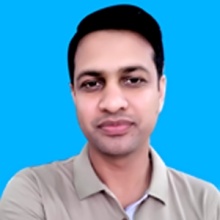 E-Mail: juelrana450@gmail.com
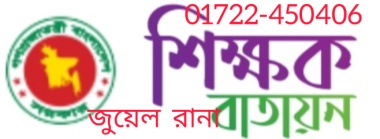 সবাইকে ধন্যবাদ
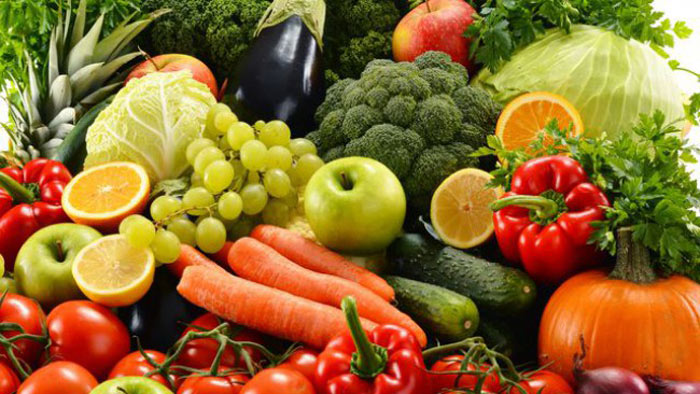 সবাই সুস্থ থাক। নিরাপদে থাক।
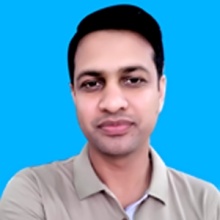 E-Mail: juelrana450@gmail.com